הדרכת מוצג
למה ואיך עושים את זה?
בית הספר ללימודי העם היהודי
אנו - מוזיאון העם היהודי
מטרת ההדרכה
חווית שיא משמעותית, שמביאה יחדיו:
קשר רגשי
אתגר אינטלקטואלי
גילוי עצמי

"להפוך את החשוב – למעניין"
כלים (מתודות)
העמקה (עיון)
הידע שיש לנו על המוצג שאין למבקר. ידע היסטורי, ידע על המוצג עצמו, הקהילה, תהליך האיסוף וההגעה של החפץ וכו'.
 קונטקסט (בקיאות)
היכולת שלנו כמדריכים לקשור יחדיו מוצגים שעל פניו אין ביניהם שום קשר.
אנחנו לרוב חושבים אינסטינקטיבית שהעמקה היא עיקר עבודתנו, אבל למעשה – קונטקסט הוא הרבה יותר חשוב. 
מחקרים הראו שמבקרים זוכרים הרבה יותר, ויותר טוב, את הקישורים בין המוצגים, ולא את המוצגים עצמם.
כלים (מתודות)
העמקה (עיון)
הידע שיש לנו על המוצג שאין למבקר. ידע היסטורי, ידע על המוצג עצמו, הקהילה, תהליך האיסוף וההגעה של החפץ וכו'.
 קונטקסט (בקיאות)
היכולת שלנו כמדריכים לקשור יחדיו מוצגים שעל פניו אין ביניהם שום קשר.
העמקה (עיון)
מתודות: 
סיפור סיפורים 
שאילת שאלות
דיון
קונטקסט (בקיאות)
מתודות: 
מסגור
שאלות רוחביות
משימות גלריה
 דיון
אזכורים "קדימה ואחורה" של הסיור
בכל מוצג אנחנו צריכים
מה מביא אותנו לשם? 
למה אנחנו דווקא פה ולא בשום מקום אחר? מה אנחנו רוצים לקחת מפה?
מה פה רלוונטי לחיי המודרכים?
שאלת ה-מ'כפת לי?
למה שאדם יתעניין דווקא במוצג זה? 
מה יש פה שרלוונטי לחיים שלו?
שאלות? מחשבות?
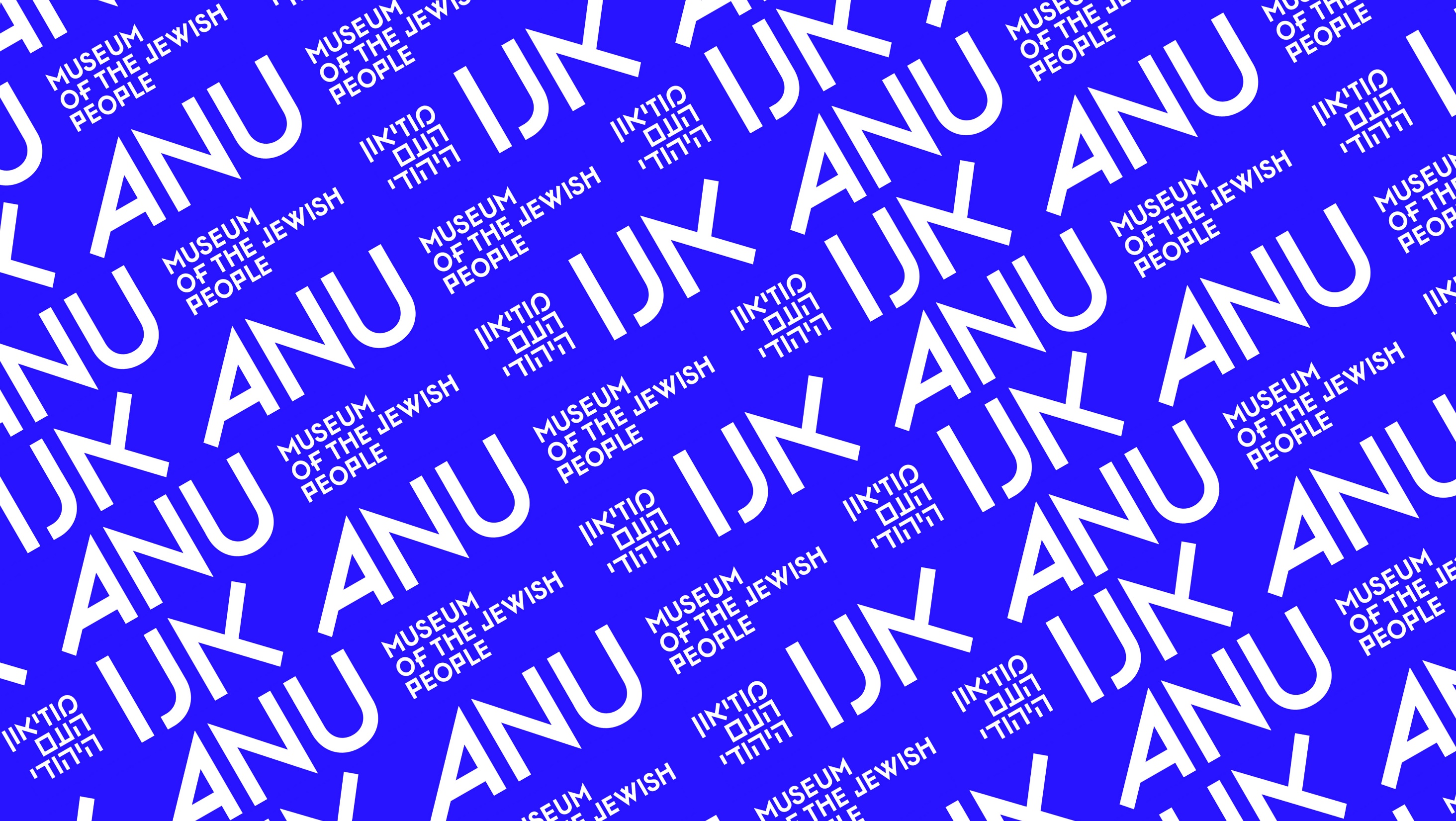 תודה! !